The scope of application of the EU Charter in national legal orders 
Academy of European Law, Bucharest, 17 October 2023
Prof Tobias Lock, Jean Monnet Chair in EU Law and Fundamental Rights
@tobiaslock
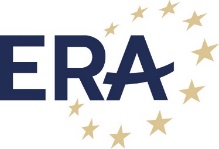 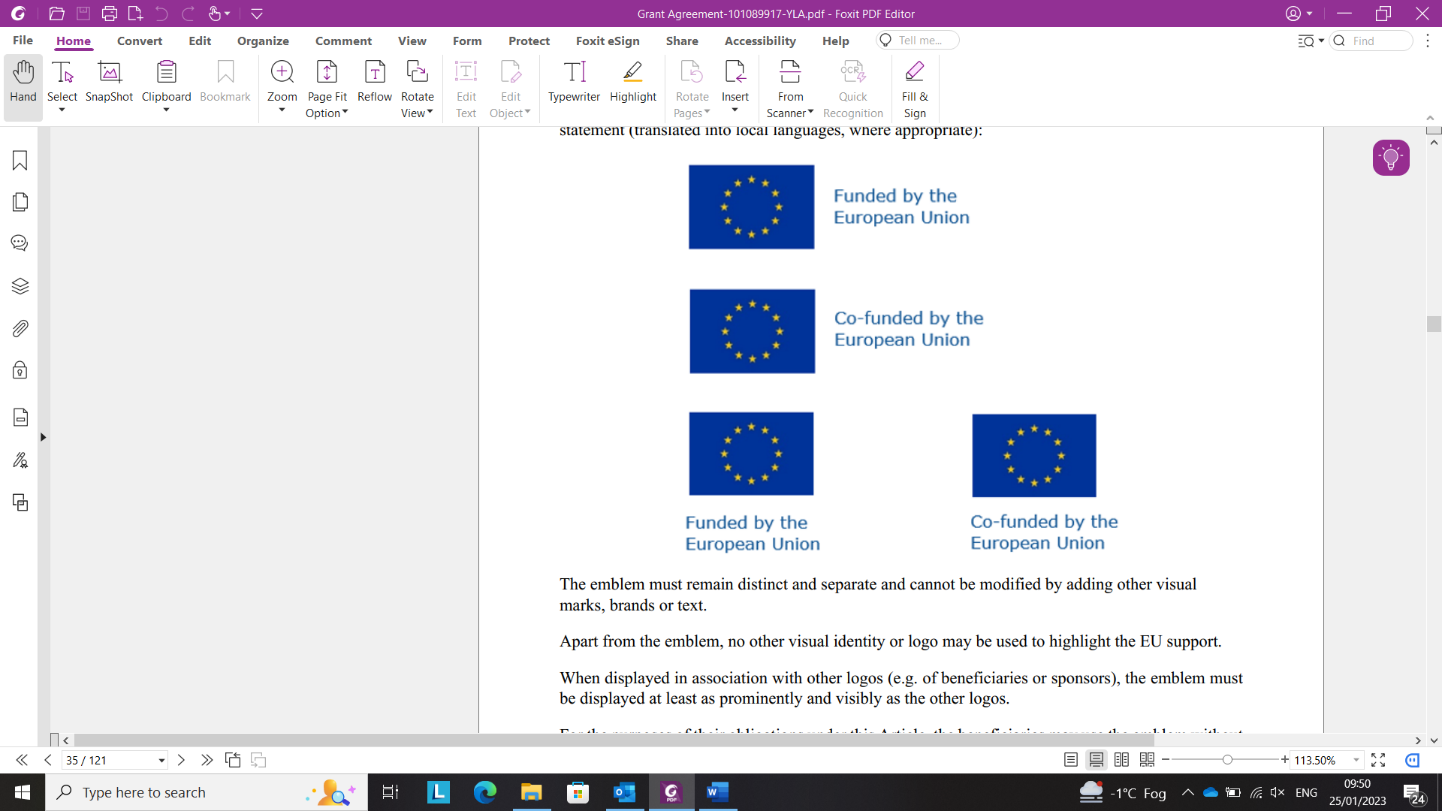 Overview
Field of application of the Charter: Article 51 (1) CFR
Implementing EU Law
Implementing EU Law: Criteria
4. The Scope of EU Law
5. Simple Cases
6. Discretion
7. Broad Interpretation of the Scope of EU Law
Warm-up question
POLL

Have you ever applied the EU Charter of Fundamental Rights in your judicial practice?
The Charter: field of application
Article 51 (1) CFR
The provisions of this Charter are addressed to the institutions, bodies, offices and agencies of the Union with due regard for the principle of subsidiarity
and to the Member States only when they are implementing Union law.
They shall therefore respect the rights, observe the principles and promote the application thereof in accordance with their respective powers and respecting the limits of the powers of the Union as conferred on it in the Treaties.
Charter therefore always applies to the EU
but only applies to the MS when ‘implementing EU law’
The Charter: field of application
Why does it matter if the Charter is ‘addressed to the Member States’?
It means that Charter can be invoked before a MS court.
The MS court is therefore obliged to consider compliance of the MS measure in question with the Charter.
If the MS court finds non-compliance with the Charter, the doctrine of primacy of EU law means that any MS court is obliged to disapply contravening domestic law (no matter what status it has).
Thus question whether Charter applies or not may determine the outcome of domestic proceedings.
Implementing Union Law
What does ‘implementing’ mean?
Explanations to the Charter: when MS are ‘acting in the scope of EU law’
Reference to two pre-Charter cases
Case 5/88 Wachauf: where national authorities act as ‘agents’ of the EU: 
implementation/application of EU law
Case C-260/89 ERT: where MS derogates from EU law, in particular free movement rights 
Possible reasons e.g. public policy, public security, public health (contained in derogation provisions)
[Speaker Notes: Wachauf: 
compensation for agreeing to discontinue milk production
German scheme was based on an EU Regulation
However: the german scheme excluded tenant farmers from receiving the compensation unless they could produce the proprietor’s written consent
Question: scope of EU law
Yes, because implementing
Here: rules contrary to FR (property) because the tenant farmer would be deprived of the fruits of his labour if no compensation was paid

ERT:
Broadcasting monopoly for ERT in Greek legislation
Challenged by a private broadcaster quoting inter alia freedom to provide services and freedom of speech
Court: Freedom of speech (FR) must be respected where a MS seeks to invoke derogation provisions to free movement rights]
Implementing Union Law
Leading Case: C-617/10 Åklagaren v Hans Åkerberg Fransson 
fisherman prosecuted for income tax fraud, VAT fraud, and social security fraud
had already been given an administrative fine by the tax authorities
now being criminally prosecuted 
Does this violate his right under Article 50 CFR (ne bis in idem)?No one shall be liable to be tried or punished again in criminal proceedings for an offence for which he or she has already been finally acquitted or convicted within the Union in accordance with the law.
Implementing Union Law
POLL

Does the Charter apply in Case C-617/10 Åklagaren v Hans Åkerberg Fransson ?
Implementing Union Law
ECJ: Charter applies so far as the VAT fraud is concerned
Question is: is the case ‘within the scope of EU law’, because
pre-Charter case law (Case 5/88 Wachauf)
this is what the Charter explanations say
Is the case in the scope of EU law?
as far as income tax fraud and social security fraud are concerned: no
VAT fraud? - YES
VAT Directives: these require MS to take all legislative and administrative measures appropriate for ensuring collection of all the VAT due on its territory and for preventing evasion
Article 325 TFEU obliges MS to counter illegal activities affecting the interests of the EU
EU receives a share of VAT revenue so that VAT fraud affects its interests
Implementing Union Law
Case C-390/12 Pfleger
Facts:
prohibition of games of chance in Austria
authorities seized gaming machines and imposed fines on the operators
interference with freedom to provide services and also Charter rights?
in particular right to conduct a business and right to property (Art 15-17 CFR)?
Court: Charter applies where national legislation falls within the scope of EU law
It follows that “where a Member State relies on overriding requirements in the public interest in order to justify rules which are liable to obstruct the exercise of the freedom to provide services, such justification, provided for by EU law, must be interpreted in the light of the general principles of EU law, in particular the fundamental rights henceforth guaranteed by the Charter”.
Implementing Union Law
Consequences of Fransson and Pfleger:
‘implementing EU law’ = ‘within the scope of EU law’
two situations: 
MS applies EU law/carries out duties under it
MS deviates from fundamental freedoms (see Case C-390/12)
“The Charter applies, where EU law applies”
Consequence: Charter applies with full force of EU law (primacy)
this implies that domestic cases may need to be split up as far as fundamental rights protection is concerned
parts of the case fall within the scope of the Charter
others don’t (as we had in Fransson)
Implementing EU Law: criteria
Case C-206/13 Siragusa
constructed buildings without planning permission and was ordered to remove them
challenge in the Italian courts; invoked Article 17 CFR (right to property)
Is this case within the scope of EU law?
“In order to determine whether national legislation involves the implementation of EU law for the purposes of Article 51 of the Charter, some of the points to be determined are whether that legislation is intended to implement a provision of EU law; the nature of that legislation and whether it pursues objectives other than those covered by EU law, even if it is capable of indirectly affecting EU law; and also whether there are specific rules of EU law on the matter or capable of affecting it”
Implementing EU Law: criteria
Case C-206/13 Siragusa
in this case: there was no connection to EU law whatsoever
the applicant invoked numerous EU environmental law provisions, but none of them had been relied upon by the national authority when making the removal order
hence: not within the scope of EU law
Straightforward situations
Simple cases:
A MS measure is adopted on the basis of EU law
e.g. a decision to return an asylum seeker to the ‘Member State responsible’ under the Dublin Regulation (604/2013; ‘take back request’), e.g. Joined Cases C-411/10 and C-493/10 NS and ME
A MS measure is adopted on the basis of MS legislation transposing an EU Directive or Framework Decision
e.g. arrest/surrender on the basis of a European Arrest Warrante.g. Joined Cases C-404/15 and C-659/15 PPU Aranyosi and Căldăraru
[Speaker Notes: Aranyosi: Hungary
Caldararu: Romania]
EU legislative competence = irrelevant
Not relevant: whether the EU or the MS have competence to legislate in a particular area
Applicability of the Charter even if MS legislative competence: 
MS are acting in the scope of EU law when using MS competences, but deviating from EU free movement law
e.g. Case C-208/09 Sayn-Wittgenstein
MS rules on names (which names are permissible etc) are a MS competence, but must still comply with EU law constraints (notably: EU citizenship law)
Equally: Charter sometimes not applicable where EU legislative competence exists
Also: “[T]he mere fact that a national measure comes within an area in which the European Union has powers cannot bring it within the scope of EU law.”, 
Case C-198/13 Hernández
[Speaker Notes: Sayn-Wittgenstein: 
Fürstin von Sayn‑Wittgenstein
Law on the abolition of the nobility
Naming conventions are within the exclusive competence of the MS
BUT: EU citizenship law constrains the exercise of that competence

Hérnandez:
For facts see slide below 
For here: only relevant that this was a labour dispute (EU has legislative competence in the area)]
MS Discretion I: ”as defined by national law”
Case C-571/10 Kamberaj

“Article 11(1) of Directive 2003/109 (Long-term residents directive)
‘Long-term residents shall enjoy equal treatment with nationals as regards: (d) social security, social assistance and social protection as defined by national law
80. when determining the social security, social assistance and social protection measures defined by their national law and subject to the principle of equal treatment enshrined in Article 11(1)(d) of Directive 2003/109, the Member States must comply with the rights and observe the principles provided for under the Charter, including those laid down in Article 34 thereof.
[Speaker Notes: Kamberaj: Albanian national living in Bolzano/Bozen in Italy. 
Was applying for housing benefit there
Housing benefit was allocated according to two groups: one pot of money for EU citizens (incl Italians) and another for third country nationals (TCNs)
Problem was: the TCN fund was underfunded compared with the others (pro rata]
MS Discretion II: ”MS may provide for…”
Case C-329/13 Stefan
Flooding caused by negligent operation of locks. Lock keeper investigated criminally. Stefan (member of the public)  sought information on rainfall, authorities refused, to preserve integrity of criminal trial. 
Argument: this is contrary to Art 47 CFR.
Article 4.2 of Directive 2003/4 (access to environmental info): exceptions
‘Member States may provide for a request for environmental information to be refused if disclosure of the information would adversely affect: (c) the course of justice, the ability of any person to receive a fair trial ...’
Court: that discretion must be exercised in compliance with Article 47 CFR.
[Speaker Notes: Stefan:
Prosecutions took place for negligent operation of river/canal locks during a flood.
Stefan – random punter – required environmental information; authorities wanted to wait until the criminal proceedings were over
Stefan argued that the Directive was contrary to Art 47
Court (in an Order, not Judgment) held that it was not, but that it had to be interpreted in line with Article 47 CFR]
Examples of situations outside the scope of EU law
Case C-483/12, Pelckmans Turnhout
Do restrictions on shop opening hours on Sundays violate the Charter?
Court: outside the scope of EU law – free movement of goods does not apply (long-standing case law since Joined Cases C-267/91 and 268/91 Keck and Mithouard)
Case C-198/13 Hernández: “shall not affect” clause in a Directive
i.e. clause saying that the Directive “shall not affect the option of Member States to apply or introduce laws […] which are more favourable” 
Presumably this also means that the Charter does not apply where EU Treaties expressly do not apply, e.g. Article 45 (4) TFEU
[Speaker Notes: Hernández:

The claimants in this case had been dismissed by their respective employers, which the labour court declared to be invalid. This invalidity would have resulted in the employees being reinstated had the employers not ceased activity due to insolvency. Thus instead of payment of outstanding wages and reinstatement, the labour court ordered payment of outstanding wages and a compensation. Due to the insolvency of the employers, the applicants were not able to enforce those payments against them. They obtained partial compensation from the Spanish Wages Guarantee Fund – set up to comply with Directive 2008/94 – and were now seeking further payment from the Spanish state. Their argument was that if their dismissal had been classed as “unfair” rather than “invalid” they would have been able to claim such compensation. The reason for this was that their employer – now insolvent – would have been entitled to payment of those wages from the 60th working day following the date on which the action challenging the dismissal was brought (so as to incentivise the judiciary to speed up proceedings); and because the employer was insolvent they would have been able to claim these payments themselves by way of subrogation. The case therefore turned on the question whether the distinction in Spanish law between “unfair” dismissal – which would have given rise to a claim of unpaid wages from the 60th working day onwards by way of subrogation – and “invalid” dismissal, where no such payment to the employer would have been due, was compatible with the right to equal treatment contained in Article 20 CFR. 
 
The Court held that the Charter did not apply in this case. The main reason was that the national legislation at issue did not constitute an implementation of EU law, notably not of Directive 2008/94. This was the case for two main reasons: first, the objective of the national legislation was not to protect the employee against the employer’s insolvency – this would have arguably been in the scope of Directive 2008/94 – but to protect the employer from “irregularities in the administration of justice”, notably slow proceedings. Furthermore, the national legislation only provides for payment of remuneration after 60 working days, whereas the Directive requires as a minimum protection  for the last three months of the employment relationship; in other words, the national legislation is only operational after the minimum period has already passed. Furthermore, Article 11 of the Directive contained a “shall not affect”-clause, which stated that the Directive “shall not affect the option of Member States to apply or introduce laws […] which are more favourable”, which the Court considered to mean that this does not grant the Member States an option of legislating by virtue of EU law, but merely “recognises the power which the Member States enjoy under national law to provide for such more favourable provisions outside the framework of the […] directive.”]
Consequence: procedural rights
Consequence of the Charter applying: 
Specific substantive fundamental rights apply (e.g. Article 7 – private and family life)
But more importantly perhaps: domestic procedure must be compliant with Article 47-50 CFR if the case is in the scope of EU law 
e.g. cases seeking an EU law remedy (e.g. state liability): Case C-279/09 DEB
European Arrest Warrant cases (e.g. Case C-216/18 PPU LM)
Brussels Regulation cases
Data protection cases
EU free movement law
etc
Conclusion
If a party requests you to apply the Charter/request a preliminary ruling, enquire what norm of EU law is decisive in the case.
If the party points to the Charter, inquire –
what OTHER norm of EU law applies to the case, or at least 
which domestic measure that the party wants set aside comes within the scope of OTHER norms of EU law.
Use the Siragusa checklist (as an indicator)
Discussion